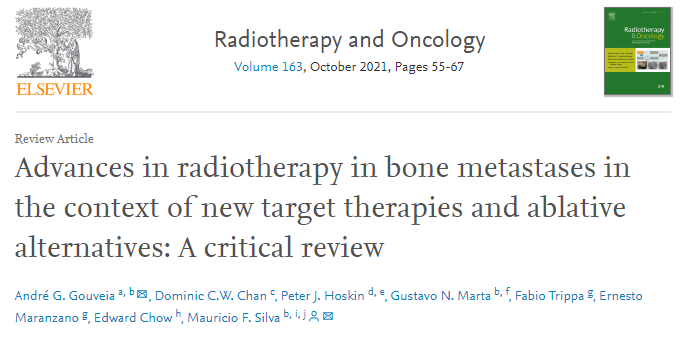 Kemik metastazları (BM) yaşam kalitesini (QoL) ve hastanın sağkalımını etkileyebilir. 
Bu hastalarda destekleyici bakım, cerrahi, radyocerrahi (SRS), stereotaktik ablatif RT (SABR) ve görüntü kılavuzlu termal ablasyon gibi ablatif tedaviler kullanılabilir. 
BM hastalarını içeren herhangi bir tedavi programında, palyatif radyoterapinin (RT) kapsayıcı hedefi, hastanın yaşam beklentisini göz önünde bulundurarak, mümkün olan en az fraksiyonda etkili, güvenli ve zamanında tedavi sunmaktır.
Ağrılı BM'nin klinik yönetimi optimal analjezi, iskeletle ilgili komplikasyonları azaltmak için osteoklast inhibitörleri ve sistemik tedaviyi içermelidir.
Konvansiyonel kemoterapi, BM'li hastaların bir alt grubunda ağrıyı azaltabilir ve QoL'yi iyileştirebilir. 
Hormon tedavisi, immünoterapi ve hedefe yönelik tedavi dahil olmak üzere kanser türüne bağlı olarak diğer sistemik tedaviler kullanılabilir.
METOD
Ocak 2021 ile Haziran 2021 arasında Medline kullanılarak kemik metastazları ve radyoterapi terimleriyle bir inceleme yapıldı. Spesifik araştırma sorularına aşağıdaki anahtar kelimelerin kombinasyonları aranarak yaklaşılmıştır: 
stereotaktik vücut radyoterapisi, SBRT, stereotaktik ablatif RT, SABR, cyberknife, stereotaktik radyocerrahi, SRS, spinal metastazlar, omurga dışı kemik metastazları, omurilik kompresyonu, prognostik, sistemik tedavi , kemoterapi, hedefe yönelik tedavi, hormonal tedavi, immünoterapi, yan etkiler, toksisite, omurilik toleransı, yeniden ışınlama, rehabilitasyon. 
31 Mayıs 2021'e kadar İngilizce olarak yayınlanan makaleler, kemik metastazlarının cerrahi, radyoterapi veya sistemik anti-kanser tedavisi ile multidisipliner yönetimi ile ilgili olarak seçilmiştir.
KOMPLİKE OLMAYAN KEMİK METASTAZINDA RADYOTERAPİ
Son yirmi yılda, komplike olmayan BM'de ağrıyı hafifletmek için optimal RT doz fraksiyonlama programı ile ilgili olarak bir dizi prospektif randomize çalışma yürütülmüştür ve tek veya çoklu fraksiyonlar ağrı kesmede benzer bulunmuştur.
Komplike olmayan BM'li hastalarda tek fraksiyonlu RT'nin avantajlarına rağmen, meme kanserli BM'li 7547 hastadan oluşan bir Medicare kohortunda, hastaların sadece %4'ü tek fraksiyonla tedavi edildi ve %40.9'u 10 veya daha fazla fraksiyonla RT aldı.
Tek fraksiyon RT kullanımının önündeki iki temel engel vardır; tek fraksiyondan sonra tekrar tedavi riskinin daha yüksek olması ve medulla spinalise yakın büyük hacimler ile ilgili endişeler.
KOMPLİKE KEMİK METASTAZINDA RADYOTERAPİ
Amerikan Radyasyon Onkolojisi Derneği (ASTRO) BM konsensüsü, BM tedavi karar sürecini iyileştirmek için kopmlike BM'yi daha uygun bir şekilde tanımlamaya ihtiyaç duymuştur. 
Komplike BM'nin net bir tanımının olmaması, prospektif randomize çalışma sonuçlarının hangi BM hastalarına uygulanacağını belirlemeyi zorlaştırmaktadır. 
Bazı tartışmalara rağmen, komplike BM şu şekilde tanımlanabilir: patolojik kırık, büyük bir yumuşak doku kompanenti, omurilik veya kauda ekina kompresyonu ve nöropatik ağrı.
Yumuşak doku veya ekstraosseöz komponent, patolojik kırık veya omurilik kompresyonu ile birlikte BM insidansı sırasıyla %31, %35 ve %15 gibi yüksek oranlarda bildirilmiştir. 
Bir çalışma 927 BM'de hastaların %28.6'sında kırık, %24.4'ünde metastazların yumuşak doku uzantısı, omurilikte %8.7 kompresyon ve %2.9'unda kauda ekina kompresyonu olduğunu göstermiştir
Komplike BM hastalarında daha kötü medyan sağkalım göz önüne alındığında, mümkün olduğunda kısa süreli RT programları kullanılmalıdır. 
Kaynaklar açısından, tek doz RT, daha uzun süreli RT programlarından daha uygun maliyetlidir. 
BM hastalarında daha uzun süreli RT kurslarının kullanılması, RT bölümünün iş yükünü önemli ölçüde artıracaktır. 
Komplike BM hastalarını içeren herhangi bir tedavi programında, palyatif RT'nin kapsayıcı hedefi, hastanın beklentilerine saygı duyarak, mümkün olan en az fraksiyonda etkili, güvenli ve zamanında bir tedavi sunmaya devam etmektedir.
PATOLOJİK FRAKTÜR
Komplike BM hastalarında cerrahi, kemik stabilizasyonu, tümör hacminin azalmasını sağlar ve sonuç olarak ağrıyı azaltır ve QoL'yi iyileştirir. 
Uzun kemiklerdeki BM için, yaklaşan veya patolojik kırık için ameliyat önerilir. Myrels skoru ≥ 8 olan BM, genellikle RT öncesi profilaktik fiksasyon gerektirir ve skoru ≤ 7 olan tümörler sadece RT alabilir. 
Ameliyat sonrası RT genellikle lokal kontrolü iyileştirmek, ağrıyı azaltmak, kemik onarımını ve fonksiyonel sonuçları iyileştirmek için verilir. 
Yaklaşan veya patolojik kırığı olan BM'de, ameliyat sonrası veya tek tedavide birkaç RT programı kullanılır. Şu anda, 5 fraksiyonda 20 Gy veya 10 fraksiyonda 30 Gy gibi RT şemaları yaygın kullanılmakta.
Retrospektif bir çalışmada, olası veya gerçek patolojik kırığı olan 60 BM hastada postoperatif RT fonksiyonel duruma ulaşma olasılığını artırdı. (Sadece cerrahi olan hastalarda %11.5 cerrahi + RT  %53 (p < 0.01)
Tek fraksiyonlu RT kolunda (%3), çoklu fraksiyon tedavisine (%1.6) kıyasla daha fazla patolojik kırık rapor edilmiştir, ancak ilişkili bir heterojenlik testi istatistiksel olarak anlamlı değildi (p = 0.34). 
Genel olarak, çoklu fraksiyonlu RT ile karşılaştırıldığında, tek fraksiyon kolunda patolojik kırık gelişme riski neredeyse iki katıydı.
SPİNAL KORD BASISI
Birçok spinal BM hastası için, SCC veya omurga instabilitesi için cerrahi müdahale ilk önerilen tedavidir. 
SCC hastaları için, kombine tedavi (cerrahi + adjuvan RT), hastaların %84'ü (42/50) tedaviden sonra yürüyebiliyorken, tek başına RT kolunda ise %57'si yürüyebilmekteydi. 
Yürüyemeyen hastalarda cerrahi, yürüme kabiliyetinde daha yüksek bir artış sağlamıştır. (%62'ye karşı %19, p = 0.01). 
Ameliyat olan hastalar tek başına RT'ye göre daha uzun süre yürüme yetisini korudu (medyan 122 gün ve 13 gün, p = 0.03). 
Vertebroplasti veya kifoplasti gibi cerrahi teknikler adjuvan RT ihtiyacını ortadan kaldırmaz.
1997'de Maranzano ve arkadaşları radyorezistans tümörü olan veya radyosensitif ancak pleji, parezi, ECOG performans durumu ≥ 2 olan ve/veya kısa yaşam beklentisi olan ve SCC'si olan 53 kötü prognozlu hastayı 16 Gy bir hafta arayla 8 Gy 2 fraksiyonda tedavi ettiler.
Yanıt oranı, yanıt süresi ve sağkalım, aynı gruptan önceki bir yayında 8-10 fraksiyonda 30 Gy ile tedavi edilen hastalarda gözlenenlere benzerdi.
Torasik vertebra RT verilen 25 hastanın 8'inde (%35) katı gıdalar ile disfaji ile birlikte hafif özofajit meydana geldi ve çok az cilt reaksiyonu gelişti. Ayrıca, 1 hafta arayla 2 fraksiyonda 16 Gy, daha az tedavi ziyareti nedeniyle RT merkezine maliyeti ve hasta yükünü azalttı.
YUMUŞAK DOKU KİTLESİ
Nispeten yaygın bir başka klinik durum, kortikal sınıra nüfuz eden bir yumuşak doku kitlesi veya ekstra osseöz bileşen ile ortaya çıkan komplike BM'dir. 
Bu popülasyondaki hastalar geleneksel olarak RT'ye iyi yanıt oranlarına sahiptir.
Yumuşak dokulara uzanan BM'li 30 hastayı içeren bir çalışma, RT ile tedavi edilen 18 hastayı içeriyordu.
Bu bulgulara ek olarak, grubumuz komplike BM popülasyon kohortlarında bir hafta arayla 8 Gy'nin 2 fraksiyonunda 16 Gy'nin etkinlik ve güvenlik profilini değerlendirdi.
Düşük performans durumuna sahip 50 hasta ile yapılan bu faz II klinik çalışmada, 38'inde ekstra osseöz yumuşak doku bileşeni, 18'inde cerrahi sonrası radyasyona ihtiyaç duyuldu, 3'ünde nöropatik ağrı, 3'ünde ağırlık taşıyan kemikte yaklaşan bir kırık vardı. 
2. ayda 33 hasta (%66) yaşıyordu, dördü (%12.5) tam yanıt ve 12 hasta (%37.5) kısmi yanıt verdi. 
Bir hastada patolojik kırık için ameliyat gerekti ve başka bir hasta tekrar RT aldı.
Bir hafta arayla 2 fraksiyonda 16 Gy, komplike BM'li hastalarda tatmin edici ağrı kesici ve güvenlik sonuçları elde etti.
RT sonrası ortalama 3.5 ay olan bu hasta grubundaki düşük sağkalım oranlarına dikkat çekmek önemlidir. 
Bu, açıkça daha kısa tedaviyi destekler.
YENİDEN IŞINLAMA
Tek fraksiyonlu RT ile tedaviden sonra yeniden ışınlama, çoklu fraksiyon RT ile tedavi edilen hastalara göre daha yaygındır. 
Daha yüksek yeniden ışınlama oranına ek olarak, bazı çalışmalar tek doz RT ile tedavi edilen hastalarda daha fazla kemik kırığı olabileceğini öne sürmekte ve daha uzun tahmin edilen sağkalım olan hastalar için fraksiyone RT kürlerinin tercih edildiği tartışılmaktadır.
Büyük bir randomize çalışmada, ağrılı BM'si olan 425 hastada 1 fraksiyonda 8 Gy ve beş fraksiyonda 20 Gy karşılaştırılarak yeniden ışınlamanın rolü değerlendirildi. 
Tedavi amaçlı analizde, iki ay sonra, Kısa Ağrı Envanteri Skorunu kullanan genel ağrı yanıt oranı, 8 Gy grubunda %28'e karşılık 20 Gy kolunda %32 idi (p = 0.21).
BM DE YENİ TEDAVİ YÖNTEMLERİ:SİSTEMİK TEDAVİ OLİGOMETASTAZLAR VE LOKAL ABLATİF TEDAVİLER
Metastatik kanserin sistemik anti-kanser tedavisi, moleküler hedefli tedaviler, yeni hormonal ajanlar ve immünoterapideki son gelişmelerle daha hedefe yönelik ve kesinliğe dayalı hale gelmekte ve kemoterapiyi artık ilerlemiş maligniteleri olan hastalar için tek seçenek olmaktan çıkarmıştır.
Metastatik hastalık için uygun kişiselleştirilmiş sistemik tedavi stratejilerinin seçimi önemlidir, NSCLC'de EGFR, ALK, ROS1 TREK-füzyonu meme kanserinde HER-2, CDK4/6, mTOR inhibisyonu PIK3CA; kolorektal kanserde RAS, BRAF, VEGF; renal hücreli karsinomda VEGF, MET, hepatoselüler karsinomda VEGF, gastroözofageal kanserde HER-2 ve çeşitli kanser türlerinde(KHDAK, böbrek ve baş ve boyun kanserleri) PD1, PDL1 ve CTLA4 gibi immün kontrol noktası inhibitörleri kullanılmakta.
BM ile tanımlanan hastalar için, sistemik tedaviye devam etme veya lokal tedavi kararı, büyük ölçüde semptomatik olup olmamasına, kırık veya omurilik kompresyon riski olup olmadığına bağlıdır.
Performans durumuna göre hastayı değerlendirmek, risk sınıflandırmak ve daha ileri sistemik tedavinin faydasını değerlendirmek için yeniden evreleme yapmak esastır.
Oligometastatik konsept ilk olarak 1995 yılında, SABR, SRS, radyofrekans ablasyon (RFA) veya cerrahi gibi lokal ablatif tedavi ile sağkalım faydasının olabileceği sınırlı metastatik hastalık nedeniyle daha olumlu prognoza sahip bir hasta alt grubunu tanıyarak tanımlanmıştır. 
Son zamanlarda, oligometastatik hastalık, primer tümörün kontrolü olsun veya olmasın, 1 ila 5 metastatik lezyon olarak yeniden tanımlanmıştır.
Oligometastatik hastalığa metastaza yönelik ablatif tedavi vermenin amacı bazı hastalarda daha fazla metastatik ilerlemenin meydana gelmemesidir.
Avrupa'da 13 ve Kuzey Amerika'da 4 merkezden alınan verilerle Uluslararası Akciğer Metastazları Kaydı, elli yılda akciğer metastazı olan 5.206 hasta hakkında veri topladı. Tam rezeksiyonlu olgularda 5 yıllık genel sağkalım (OS) %36 idi. 
Toplam 3733 hasta ile yapılan dört farklı çalışmada cerrahi ile tedavi edilen kolorektal karaciğer metastazı olan hastalarda 5 yıllık sağkalım oranı %28 ile %58 arasında bildirilmiştir. 
Lokal ablatif tedaviler, sistemik tedavinin değişimini veya kullanımını geciktirebilir, hastaların yaşam kalitesini koruyabilir ve hastalıksız sağkalım, progresyonsuz sağkalım ve genel sağkalımı iyileştirebilir.
OLİGOMETASTAZ VE LOKAL ABLATİF TEDAVİLER
Son zamanlarda, faz II Comet çalışmasında, 1 ila 5 metastazı ve kontrollü primer tümörleri olan oligometastatik hastalığı olan hastalar, palyatif RT ve bilinen tüm hastalık bölgelerine SABR'ye randomize edildi. 
Bu çalışmada, kemik, tüm çalışmadaki metastazların üçte birine (65/191 metastaz) karşılık gelen ikinci en yaygın metastaz bölgesiydi. 
Deney kolundaki hastaların %35'i (n = 45) BM'ye sahipken, konvansiyonel RT kolundaki hastaların %31'inde (n = 20) vardır. 
SABR grubundaki hastalarda standart bakım koluna kıyasla daha uzun medyan genel sağkalım (41 aya karşı 28 ay, p = 0.09) ve daha iyi progresyonsuz sağkalıma (12'ye karşı 6 ay, p = 0.001) sahipti.
Lokal tedavilerin kohort çalışmaları, belirli kanser türlerinde oligometastatik hastalarda faydalar göstermiştir. Faz II STOMP çalışmasında, lokal tedavi (metastazektomi veya SABR) alan prostat kanseri hastaları, gözlem grubundaki %8'e karşı %34'lük iyileştirilmiş 5 yıllık hormon tedavisiz sağkalıma sahipti.
Hedefe yönelik tedavi veya immünoterapi alırken ilerleyici veya kalıcı metastazları olan oligoprogresif evre IV küçük hücreli dışı akciğer kanseri (KHDAK) hastalarında lokal ablatif tedavi, tek başına sistemik tedaviye kıyasla artmış genel sağkalımda artış göstermiştir.
KEMİK METASTAZLARINDA ABLATİF TEDAVİLER
SRS ve SABR gibi stereotaktik ışınlama teknikleri, hedefin dışında hızlı bir doz düşüşü ile çevredeki sağlıklı dokuları koruyan primer veya metastatik tümörlere ablatif radyasyon dozlarının uygulanmasını sağlar. 
Yüksek doz radyasyonla ilişkili "ablatif etki", intrinsik tümör hücresi radyo direncinin üstesinden gelir, vasküler endotel hasarı ve immün aktivasyon dahil olmak üzere dolaylı etkilere neden olur. 
ASTRO BM kılavuzu, BM'de SRS ve SABR'nin klinik araştırmalarla sınırlandırılması gerektiğini öne sürerken, NCCN kılavuzu, SRS ve SABR'nin üç durumda tercih edilebileceğini kabul eder: 
yeniden ışınlama (omurilik ve diğer kritik organlar RT dozunu azaltmak için),
oligometastatik hastalık (tümör ablasyonu amacıyla) ve 
radyorezistan tümörlerde (melanom, sarkom, renal hücre ve hepatoselüler karsinom).
BM için SABR'nin sistematik bir incelemesi, ağrı yanıtını değerlendiren 38 çalışmayı ve lokal kontrolü bildiren 45 çalışmayı analiz etti. Lokal kontrol oranı çoğu çalışmada %80'den ağrı yanıtı %75 den yüksekti ve çalışmaların yarısından fazlasında az sayıda yüksek dereceli toksisite görüldü.
SRS (%43.8), SABR (%19.7) veya konvansiyonel RT (%36.5) ile tedavi edilen 4911 spinal oligometastazlı 3237 hastayı içeren bir meta-analizde SRS tedavisi, konvansiyonel RT'ye kıyasla artmış 1 yıllık lokal kontrol ile ilişkilendirildi (sırasıyla %92,9'a karşı %81,0, p = 0,007) ve konvansiyonel RT ile SABR arasında lokal kontrol açısından fark yoktu (%81,0'a karşı %82,1, p = 0.86). 
Genel grade 3-5 toksisite oranı tüm gruplarda düşüktü. 
Yine de, belirgin bir doz etkisi olmaksızın SRS, SABR'ye göre daha yüksek vertebral çökme kırığı riski ile ilişkilendirilmiştir (sırasıyla %19.5'e karşı %9.6, p = 0.039). 
Başka bir inceleme, fraksiyon başına ≥ 20 Gy dozların artmış vertebral kırık riski ile ilişkili olduğunu bulmuştur.
Ağrılı spinal BM'si olan 55 hastanın randomize bir faz II çalışması, SRS (24 Gy/1 fraksiyon) ile tedavinin, konvansiyonel RT'ye (30 Gy/10 fraksiyon) göre ağrıda daha hızlı bir azalma sağladığını bildirdi. 
6 ayda daha yüksek bir ağrı yanıtı de tarif edilmiştir, SRS ile %73,7'ye karşı geleneksel RT ile %35 (p = 0,003)
Başka bir randomize faz II çalışması, SABR ile (2 fraksiyonda 24 Gy) konvansiyonel RT'ye (5 fraksiyonda 20 Gy) göre daha yüksek ağrı kontrolü göstermiştir. 
3 ayda, tam ağrı yanıt oranı SABR kolunda %36 (40/114) iken konvansiyonel RT kolunda %14 (16/115) idi (p < 0,001). 
Bu fark, SABR grubunda %33 (37/114) tam ağrı yanıtı ile konvansiyonel RT ile %16 (18/115) ile 6 ayda devam etti (p = 0.004)
Bununla birlikte, faz 2/3 RTOG 0631 çalışmasının ilk sonuçlarında, SABR, konvansiyonel RT'ye kıyasla bir ila üç spinal BM'si olan hastalarda ağrı yanıtını iyileştirmedi. 
209 hasta SRS (16-18 Gy) ile tedavi edildi ve 130 hasta konvansiyonel eksternal RT (8 Gy/1 fraksiyon) aldı ve 3. ayda ağrı skorlarında fark yoktu (p = 0.99)
Tek doz SABR'nin (24 Gy) fraksiyone SABR (3 fraksiyonda 27 Gy) ile karşılaştırılması, tek doz SABR'nin 2 ve 3 yılda daha düşük lokal nüks oranı ile ilişkili olduğunu bulmuştur sırasıyla tek doz SABR de %2,7 ve %5,1 fraksiyone SABR ile %9,1 ve %22 (p = 0,0048). 
Ayrıca, 3 yılda uzak metastazlarda ilerlemede tek doz SABR lehine bir fark vardı %5.3 ve %22.5 (p = 0.010)
İMMÜNOTERAPİ VE SABR
Programlanmış ölüm ligandı 1 ekspresyon seviyesinin, PD1/PDL1 inhibitörleri ile immün kontrol noktası inhibitörlerine (ICI) verilen yanıtla ilişkili olduğu bilinmektedir. 
RT, PDL-1 ekspresyonunu indükleyebilir, immün kontrol noktası inhibisyonuna yanıtı iyileştirebilir ve immünoterapiye direnç gelişimini önleyebilir.
 Oligometastatik (≤4 metastaz) NSCLC hastalarıyla yapılan tek kollu bir faz 2 çalışmasında, tüm tümör bölgelerine lokal ablatif tedaviyi takiben pembrolizumab kullanımı, tarihsel verilerle karşılaştırıldığında 6.6 aya karşı 19.1 olan medyan progresyonsuz sağkalımda anlamlı bir iyileşme ile ilişkilendirilmiştir.
Cerrahi (n = 13) veya SABR (n = 10) ile tedavi edilen erken evre KHDAK'li hastalarda yapılan küçük bir randomize olmayan gözlemsel çalışma, SABR'nin önemli bir hasta alt grubunda T-hücre aktivasyonunu indüklediğini göstermiştir. 
Ayrıca, SABR ile tedavi edilen oligometastatik (≤3 metastaz) 37 prostat kanseri hastası üzerinde yapılan bir çalışmada, CD8+ tümör reaktif hücrelerindeki artışın lokal progresyon riskini azalttığı bildirilmiştir (p = 0.032)
SABR VE SİSTEMİK TEDAVİ KOMBİNASYONUNUN TOKSİSİTELERİ
SABR'nin eşzamanlı tedavisi ve sistemik tedavi için toksisite verileri sınırlıdır ve çoğunlukla kranial SABR için rapor edilmiştir. 
Eşzamanlı tedavi çoğunlukla kraniyal SABR'de iyi tolere edilir, ancak BRAF inhibitörleri ile kombine edildiğinde daha yüksek ciddi toksisite oranları gözlenmiştir. 
Karaciğeri hedef alan SABR ve eş zamanlı sorafenib kullanan hastalar da daha fazla toksisite gözlenmiştir. 
Bu bulgular, RT bevacizumab, cetuximab ve tirozin kinaz inhibitörleri ile kombine edildiğinde artan toksisiteler bulan sistematik bir inceleme ile uyumludur.
Birkaç deneme, konvansiyonel fraksiyone RT tedavisine antianjiyojenik ajanların eklenmesinin iyi tolere edildiğini göstermiş olsa da, diğer raporlar, özellikle antikoagülan alan hastalarda, kombinasyonla lüminal gastrointestinal toksisitede artış olduğunu göstermiştir. 
EGFR ve ALK tirozin kinaz inhibitörleri genellikle güvenlidir, ancak tirozin kinaz inhibitörleri kullanırken, özellikle eşlik eden RT hacmi akciğeri içeriyorsa, interstisyel pnömoni ile potansiyel akciğer toksisitesi konusunda dikkatli olunması gerekir.
Metastatik meme kanserinde BM, hormon reseptörü pozitif tümörlerde yaygın olarak görülür ve tercih edilen tedavi, CDK4/6 inhibitörleri (ribociclib, palbociclib veya abemaciclib) ile beraber tamoksifen, aromataz inhibitörü veya fulvestrant gibi hormonal tedavi olacaktır. 
HER-2 pozitif meme kanseri hastaları için, trastuzumab, pertuzumab gibi anti-HER2 ajanları ve lapatinib, neratinib ve tucatinib gibi tirozin kinaz inhibitörleri, RT ile verildiğinde genellikle güvenlidir ve tümör hücreleri üzerinde radyoduyarlılaştırıcı bir etki oluşturabilir.
Abirateron ve enzalutamid gibi prostat kanserinde kullanılan anti-androjenlerin, RT ile verildiğinde genellikle güvenli olduğu ve tümör hücreleri üzerinde radyosensitize edici bir etki sağlayabileceği bulunmuştur.
Ablatif RT ile immün kontrol noktası inhibitörlerinin kullanımının genellikle güvenli olduğu bulunmuştur. 
Kombinasyon tedavisi alan hastalarda herhangi bir modaliteyi tek başına alanlara kıyasla advers olaylarda hiçbir fark kaydedilmedi.
GİRİŞİMSEL RADYOLOJİK LOKAL ABLATİF TEKNİKLER
Termal ablasyon birkaç teknikten oluşur ve en yaygın kullanılanlar arasında radyofrekans, kriyoterapi, lazer ve mikrodalga termal ablasyon yer alır. 
Dupuy ve arkadaşlarının çalışmasında BM'nin BT kılavuzluğunda RFA ile, tedaviden 1 ve 3 ay sonra ağrıyı etkili bir şekilde azalttı. 
RFA ile ilgili yan etkiler, ablasyon bölgesine bitişik sinirlerde ısıya bağlı hasara bağlı nörolojik hasar ve nöropatik ağrı ile yaklaşık %5 oranında meydana geldi.
RFA, vertebra ve uzun kemikler dahil olmak üzere çeşitli iskelet bölgelerinde ağrı giderme ve kemik stabilizasyonunu arttırmak için çimento enjeksiyonu ile kombine edilebilir. 
Tümör lokal kontrolü 1 yılda %70-80 oranında sağlanabilmekte ve çoklu lezyonlar aynı seansta iyonize radyasyondan kaçınılarak tedavi edilebilmektedir.
Daha yeni bir ablatif teknik olan, MR görüntüleme kılavuzluğunda odaklanmış ultrason cerrahisi (MRgFUS) olarak da bilinen manyetik rezonans görüntüleme kılavuzluğunda yüksek yoğunluklu odaklanmış ultrasonu (HIFU). 
147 hastayla yapılan bir faz 3 çalışmasında ağrı kontrolü açısından plasebo için %20'ye kıyasla %64'lük bir yanıt oranına sahipti. 
En yaygın yan etki, MRgFUS hastalarının %32.1'inde meydana gelen sonikasyon ağrısıydı. 
Diğer yan etkiler arasında iki hastada patolojik kırık, bir hastada üçüncü derece deri yanığı ve bir hastada nöropati sayılabilir. 
AE'lerin çoğu kısa ömürlüydü ve hastaların %60,3'ünde tedavinin ilk gününde çözüldü. MRgFUS, yeniden ışınlamaya uygun olmayan hastalarda kurtarma tedavisi olarak kullanılabilir.
KEMİK MODİFİYE EDİCİ AJANLAR
Kemik modifiye edici ajanlar, osteoporozu tedavi etmek için veya BM durumunda ağrıyı kontrol etmek ve iskeletle ilgili olayları (SRE) önlemek için kullanılabilen sistemik ajanlardır. 
Bisfosfonatlar ve denosumab klinik pratikte yaygın olarak kullanılmaktadır. Adjuvan bisfosfonatların, özellikle menopoz sonrası kadınlarda meme kanseri uzak nüks, kemik nüksü ve meme kanseri ölüm oranını azalttığını gösterilmiştir.
BM’da, çeşitli çalışmalarda solid tümörlerde ve multipl miyelomda SRE'yi geciktirmede denosumabın zoledronik asit ile karşılaştırıldığında non-inferior bulunmuştur. 
Bazı çalışmalar, genel sağkalım yararı bile gösterdi, ancak faz 3 randomize çalışmalar bunu doğrulamada başarısız oldu.
Akciğer EGFR mutasyonlu adenokarsinomunda, osteolitik lezyonların tirozin kinaz inhibitörleri kullanılarak tedavisi, litik lezyonların yeniden ossifikasyonunun hızlandığını ve bifosfonatlarla birlikte genel sağkalımı iyileştirebileceğini göstermiştir. 
İmmünoterapi çağında kemik, destekleyici rolünün ötesinde, bağışıklık sistemini modüle eden lenfoid dokudan oluşan hematopoietik bir organdır.
Kemik metastazları ile nivolumab alan metastatik NSCLC hastalarının, BM olmayan hastalara kıyasla daha düşük bir genel yanıt oranına, daha kısa progresyonsuz hayatta kalma süresine ve genel sağkalıma sahip olduğu bulunmuştur. 
ICI ile bir RANKL inhibitörü olan denosumab kombinasyonunun, muhtemelen tümör mikro ortamını RANKL blokajına yanıt vermeye hazırlayarak ve antitümör aktivitesini iyileştirerek objektif yanıtı %50'den fazla artırabildiğini ve PFS ile OS'yi uzatabildiğini bulan birkaç çalışma vardır.
BM’Lİ HASTALARDA FİZİKSEL AKTİVİTE,EGZERSİZ VE REHABİLİTASYON
BM ile ilgili ağrıyı tedavi ederken, fiziksel aktivite, egzersiz, fiziksel tıbbi yöntemler (örn. transkutanöz elektriksel sinir stimülasyonu), olası patolojik kırıklar ve omurilik sıkışması nedeniyle genellikle kontrendike olarak algılanır.
Düzenli fiziksel aktivite, egzersiz ve diğer fiziksel modaliteler, BM'nin multidisipliner ve multimodalite tedavisine dahil edilmelidir. 
Ultrason tedavisi, termoterapi, masaj ve çeşitli elektroterapi seçenekleri gibi lokal kan akışını arttıran modaliteler tümör bölgesine yakın uygulanmamalıdır.
Kas kuvveti, dayanıklılık kapasitesi, sensorimotor fonksiyonlar, esneklik ve fonksiyonel durumu geliştirmeye yönelik fiziksel aktivite ve egzersiz teşvik edilmelidir.
Bir çalışma, kemik metastazı olan prostat kanseri hastalarında aerobik, direnç ve esneklik egzersizinden oluşan bir egzersiz programının etkinliğini ve güvenliğini değerlendirdi ve herhangi bir komplikasyon veya iskelet ağrısında artış olmaksızın fiziksel işlevde ve alt vücut kas gücünde hasta tarafından bildirilen iyileşme buldu.
Direnç egzersizi reçete ederken, etkilenen bölgelerin hedeflenmediğinden ve metastaz alanlarındaki mekanik kuvvetin en aza indirildiğinden emin olmak gerekir.
TARTIŞMA
Spinal metastazı olan hastalar başlangıçta 4 açıdan değerlendirilir: 
performans durumu, 
sistemik hastalık yükü, 
sistemik hastalığın kontrolü ve 
mevcut sistemik tedavi seçenekleri.
Basit BM için konvansiyonel RT'yi değerlendiren çalışmaların birçoğunun komplikasyonlara yol açan faktörlerle ilgili ayrıntılı radyolojik ve klinik ayrıntılardan yoksun olduğunu ve seri görüntüleme ile lokal kontrolün değerlendirilmesinin nadiren kullanıldığı görülmektedir. 
Ayrıca, bu çalışmaların çok azı hasta performans durumunu değerlendirdi ve toksisite değerlendirmesindeki heterojenlik, çalışmalar arasında karşılaştırma yapmayı zorlaştırıyor.
Zaman, kolaylık ve maliyet etkinliğindeki avantajlara rağmen, komplike olmayan BM'li hastalarda bile konvansiyonel dozla tek fraksiyonlu RT kullanımı düşük etkinlikte kalmaktadır. 
BM faz 3 denemelerinin çoğu, SABR gibi modern ablatif tekniklerin geliştirilmesinden ve immünoterapi, hedefe yönelik tedavi ve radyofarmasötikler dahil olmak üzere geliştirilmiş sistemik tedavinin kullanımından önce yapıldı.
Klinik ve klinik öncesi veriler, SABR'nin periferik kanda dolaşan bağışıklık sistemini de modüle edebildiğini göstermektedir. 
Oligometastazlı hastalarda lokal ablatif tedaviler hastalıksız sağkalımı iyileştirebilir. 
BM'de SABR, ağrının hızlı bir şekilde giderilmesi de dahil olmak üzere lokal kontrol ve küçük bir ciddi komplikasyon olasılığı ile güvenli görünmektedir.
Spinal BM'de, 20 Gy'den daha yüksek tek dozlarla SABR vertebral kırık riskini artırabilir. 
Özellikle radyorezistan tümörlerde tek fraksiyonda 12–16 Gy ile iyi bir doz-yanıt ilişkisi saptanmıştır. 
Bununla birlikte, SABR-COMET çalışmasında üç ölümün (%4,5) meydana gelmesi, oligometastatik hastalığı olan hastalarda SABR ile fraksiyon başına yüksek dozlar kullanırken dikkatli olunması gerektiğini vurgulamaktadır.
Gelecekteki çalışmalarda QoL ve maliyet etkinliğinin de çalışılması gerekmektedir. 
Ek olarak, BM ve oligometastazlardaki denemeler, genel sağkalım, hastalıksız ve progresyonsuz sağkalım, sistemik tedavi olmadan sağkalım, seri görüntülerle lokal kontrol ve ayrıca kombine tedavinin faydasını incelemelidir.
SABR-COMET 3 ve 10 gibi, gelecekteki SABR denemeleri de oligometastatik hastalığı daha iyi tanımlamak, yeni prognoz belirleyicilerini belirlemek ve SABR'nin bağışıklık sistemindeki etkisinin anlaşılmasını geliştirmek için translasyonel biyobelirteçleri araştırmalıdır.
Çoğu sistemik terapi, palyatif RT ile kombinasyon halinde kullanmak için güvenli görünmektedir, ancak bazı ilaçlar daha fazla araştırmayı hak etmektedir. 
Antianjiyojenik ajanlar, GI toksisitesini artırabilir ve SABR ile tedavi edilen antikoagüle hastalarda özel dikkat gereklidir. 
Radyoterapi ile birlikte kullanılan tirozin kinaz inhibitörleri pnömoni riskini artırabilir. 
Dual ICPI, kemoterapili ICPI ve anti-VEGF'li ICPI gibi farklı ilaç türleri ile kombinasyon tedavisinin, özellikle SBRT ile daha toksik olması beklenmektedir.
SONUÇ
Sonuç olarak BM, kanser hastalarında sık görülen bir komplikasyondur ve hastaların yaklaşık %50'sinin hastalıklarının seyri sırasında BM geliştirdiği tahmin edilmektedir. 
Ağrı ve kırık gibi komplikasyonlar kötü QoL'ye yol açar ve sağkalımı azaltır. 
Son yıllarda, ilgili mekanizmaların daha iyi anlaşılması ışığında yönetimi optimize etmek için BM yönetiminde çeşitli ilerlemeler önerilmiştir. 
Sistemik tedavilerin artan kullanımı, bu hasta grubunun gelecekteki bakımında önemli bir rol oynayabilir ve kemik metastazı olan hastalarımıza en iyi bakımı yönlendirmek için kanıt sağlamak için daha fazla iyi tasarlanmış, randomize kontrollü çalışmalara ihtiyaç vardır.
TEŞEKKÜRLER